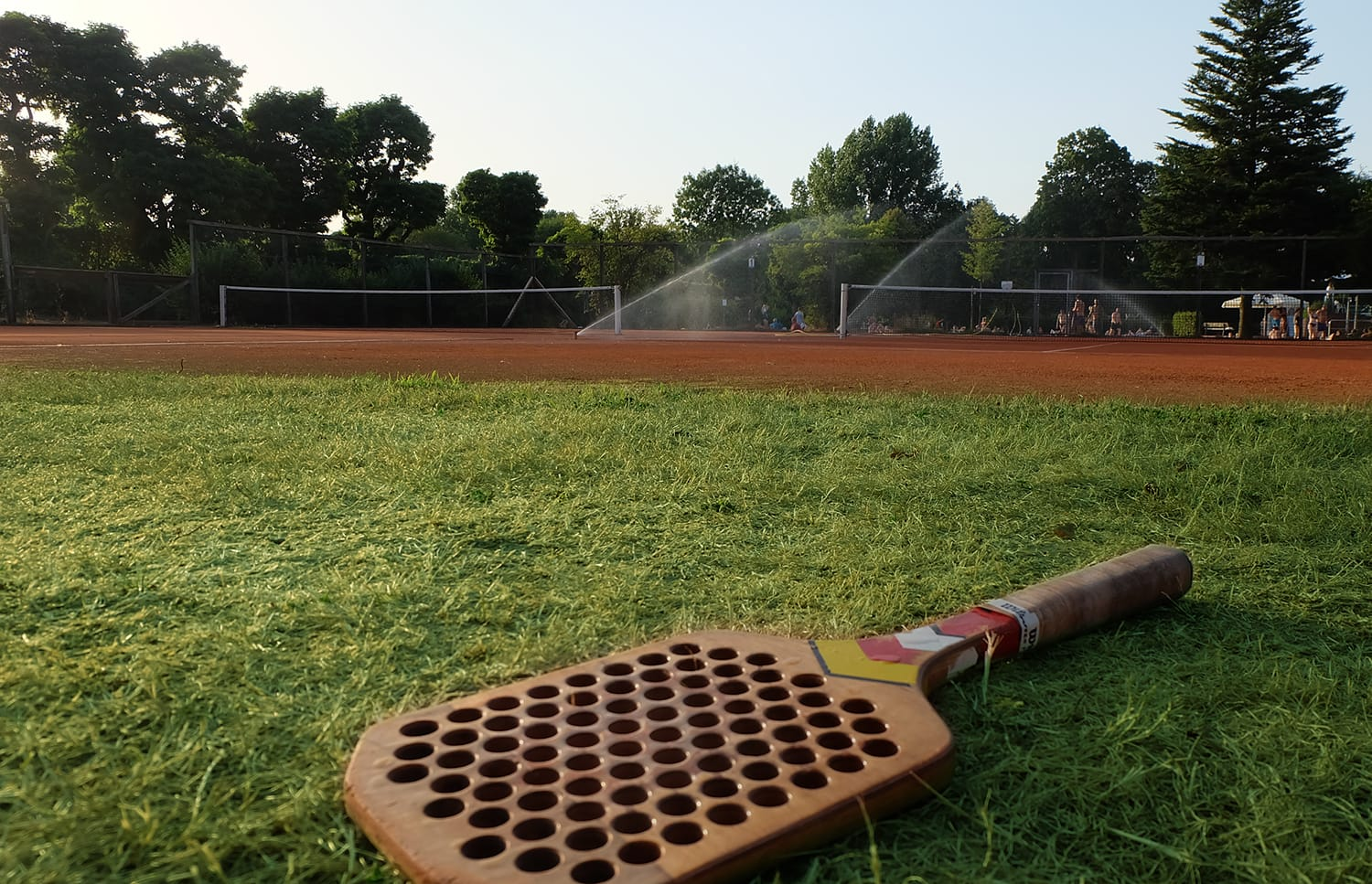 5. Speckbrettl - Doppelturnier
Wann:	    		Samstag, 05/10/2024 
Beginn:			11:00 (Tennisplatz Sillian)
Nenngeld:		           Pro Team 10€
Anmeldung:		           Markus Huber (06705553383)